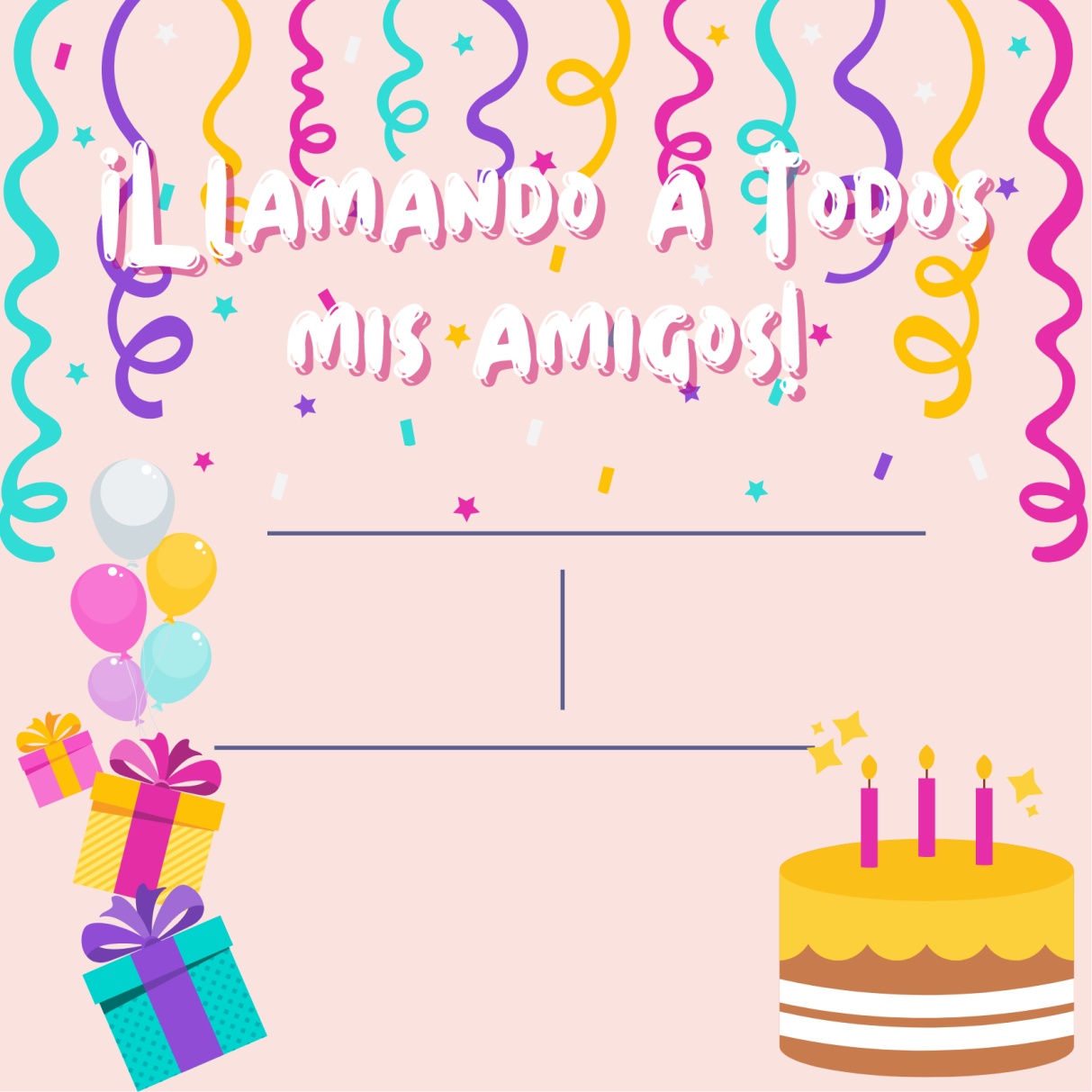 [Día]
A las
00 de [mes]
00:00 hrs
[Dirección del lugar]
Confirma tu asistencia con [nombre] al 55 555 5555